الفصل الدراسي الاول 
للصف الرابع لعام 1444
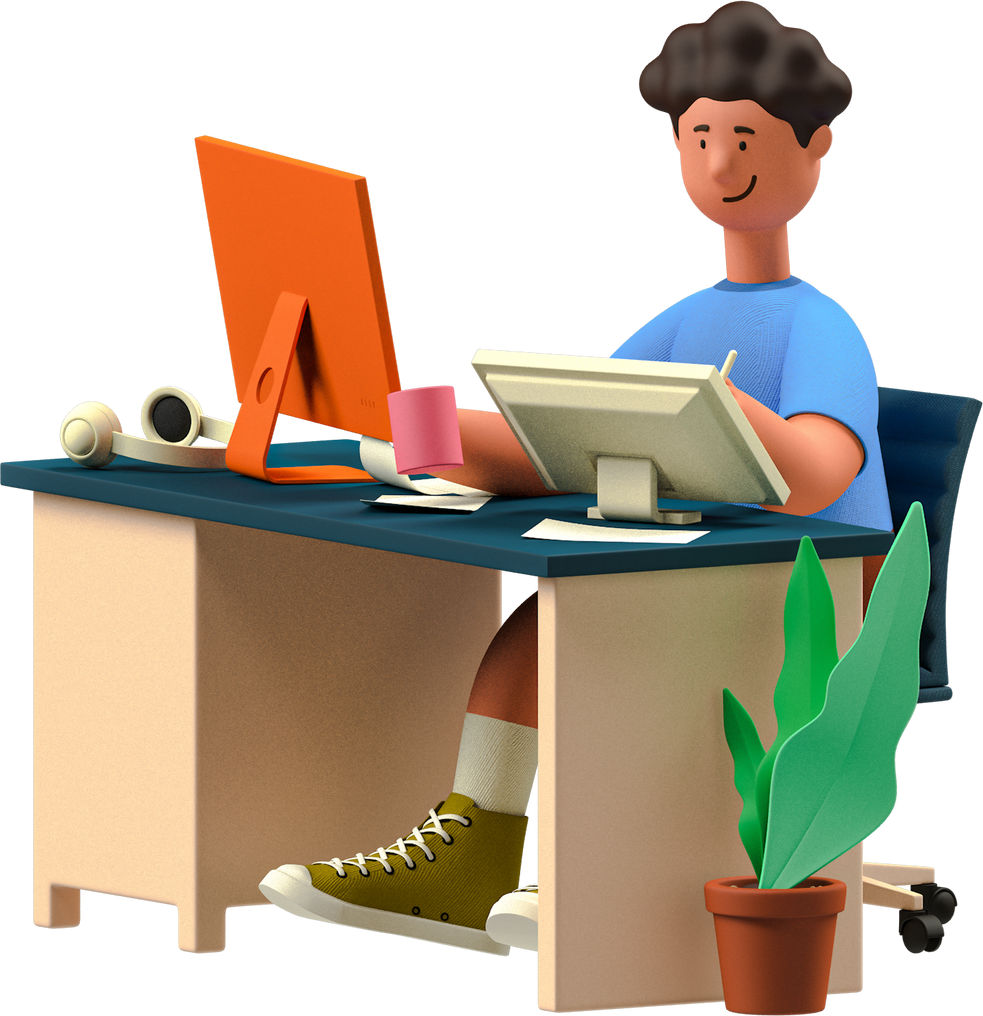 الدرس الثاني 
سطح المكتب
أهداف الدرس
التعرف على مكونات سطح المكتب
التعرف على الملفات وكيفية إنشاؤها - وفتح -  وحذف الملف
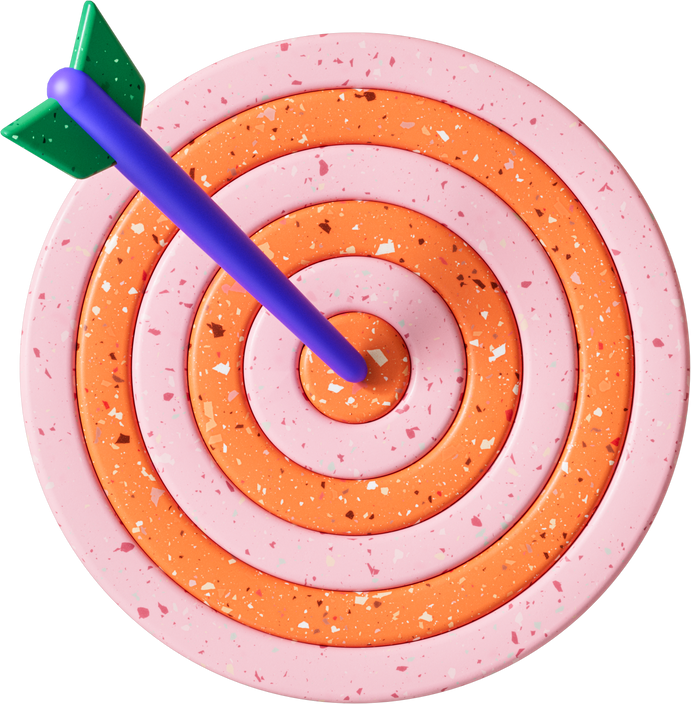 التعرف على المجلد وإعادة تسمية المجلد ونقله ونسخه
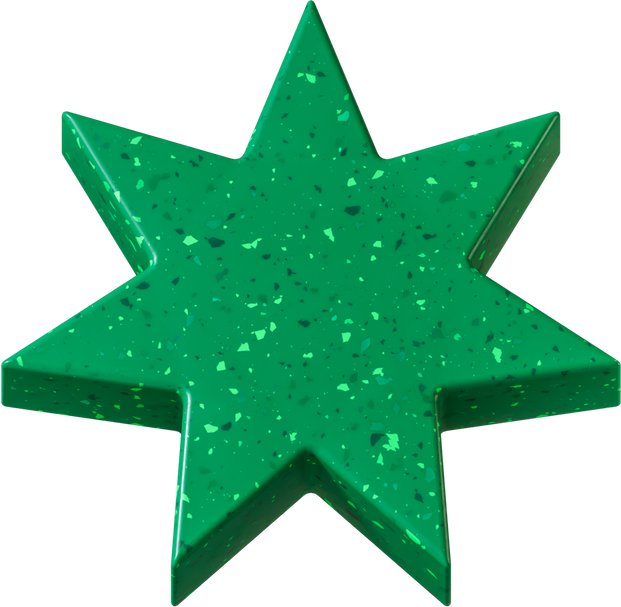 تشغيل برنامج الحاسبة
استراتيجية جدول التعلم
ماذا تعلمت
ماذا أعرف
ماذا أريد أن أعرف
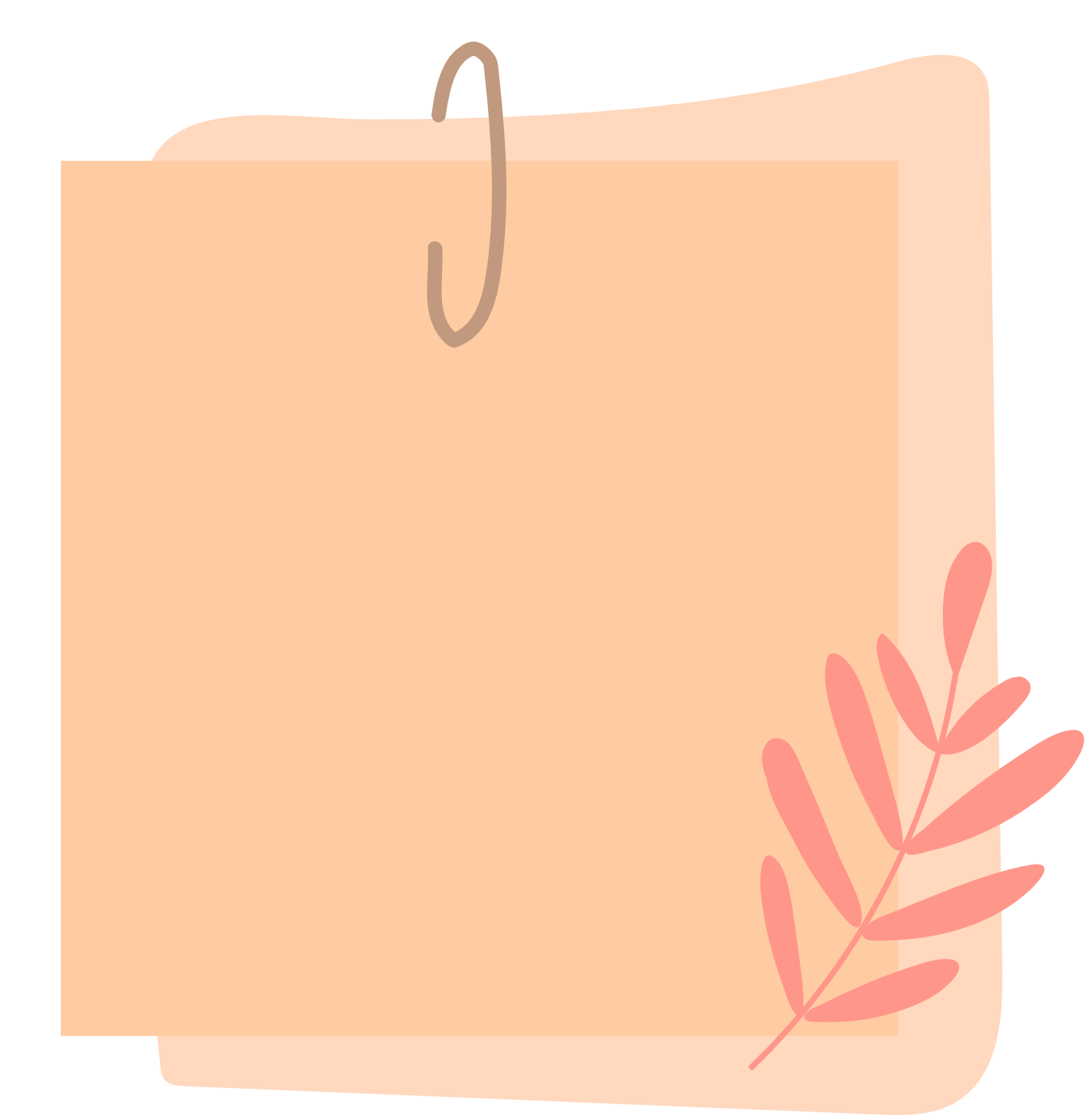 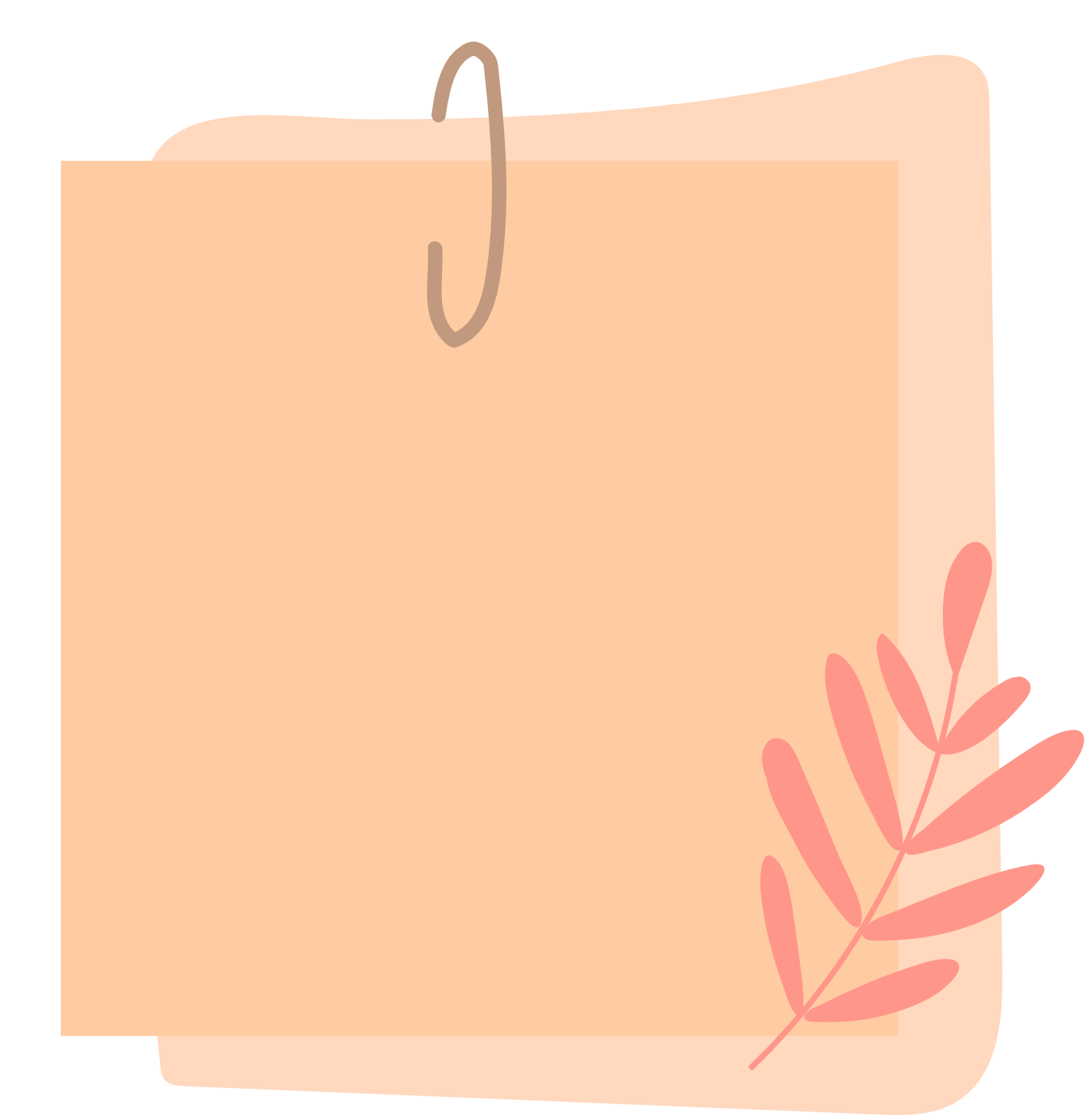 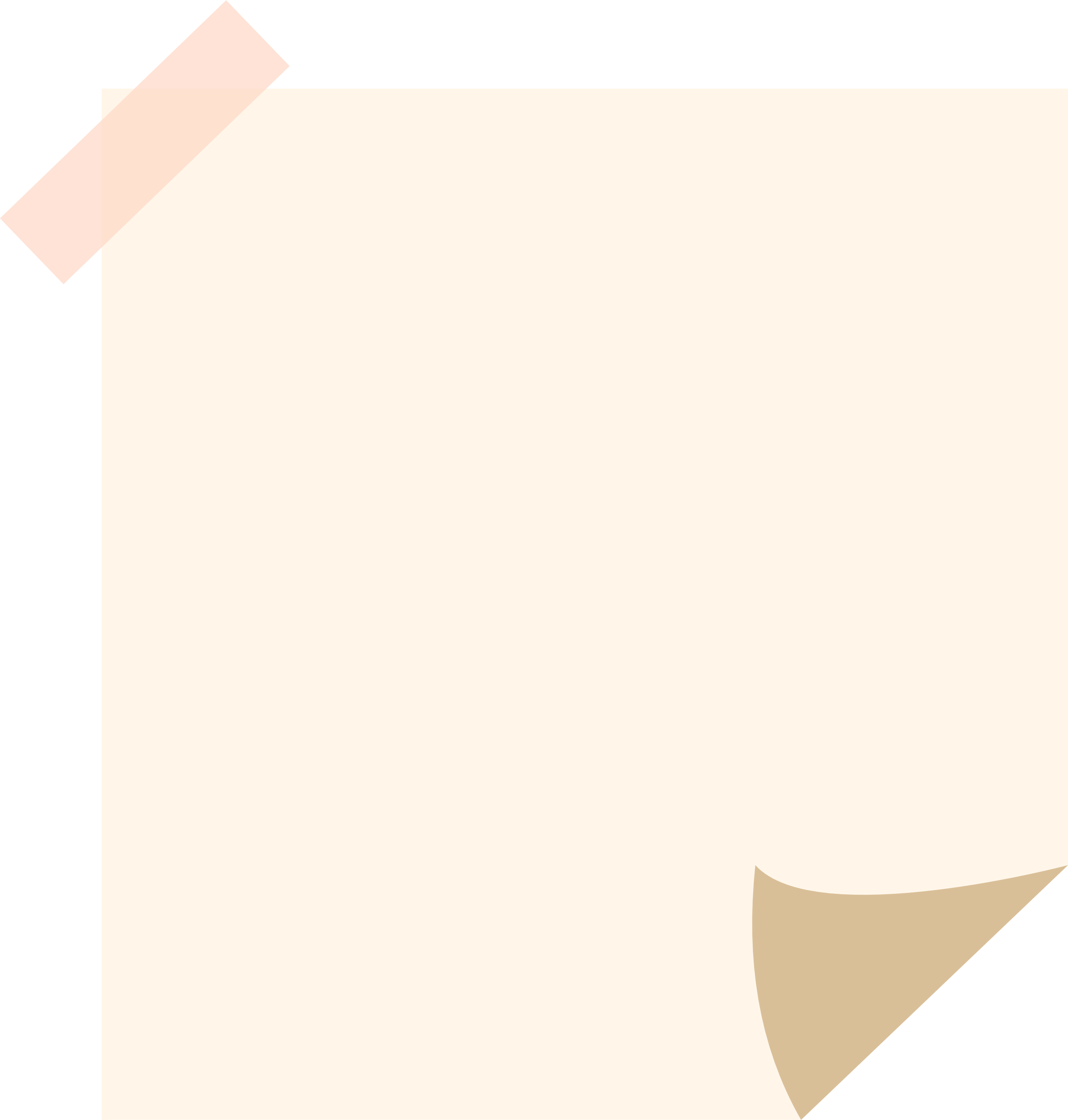 تسمية الملف  - نقل الملف -
 امتداد الملف - فتحه - حذفه-
تسمية الملف  - نقل الملف -
 امتداد الملف - فتحه - حذفه-
مكونات سطح 
المكتب
إنشاء مجلد - تسميته - نقله ونسخه - استخدام الحاسبه
إنشاء مجلد - تسميته - نقله ونسخه - استخدام الحاسبه
إنشاء ملف صورة باستخدام برنامج الرسام
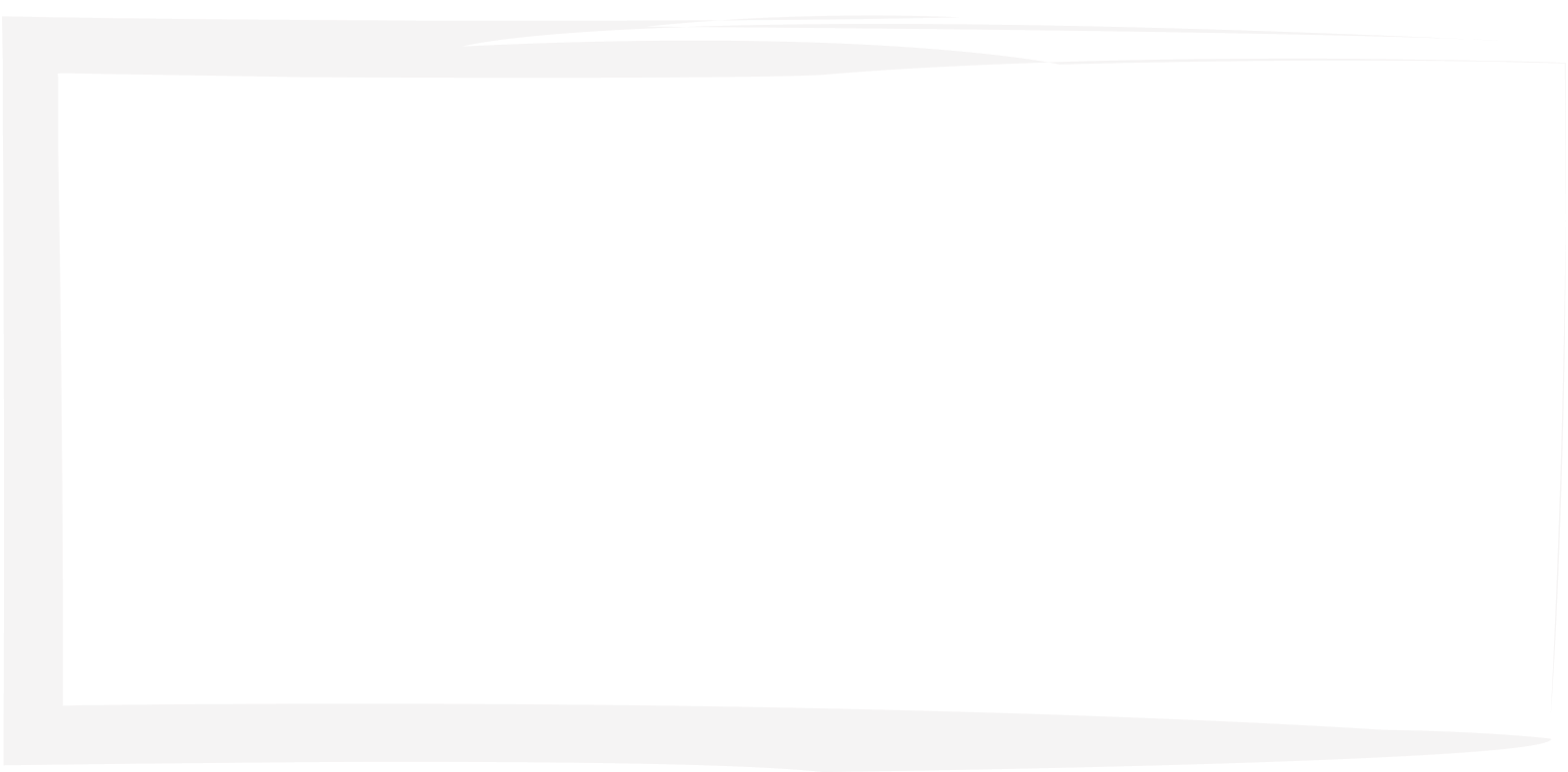 الضغط على زر ابدأ وتمرير القائمة لأسفل برامج ويندوز
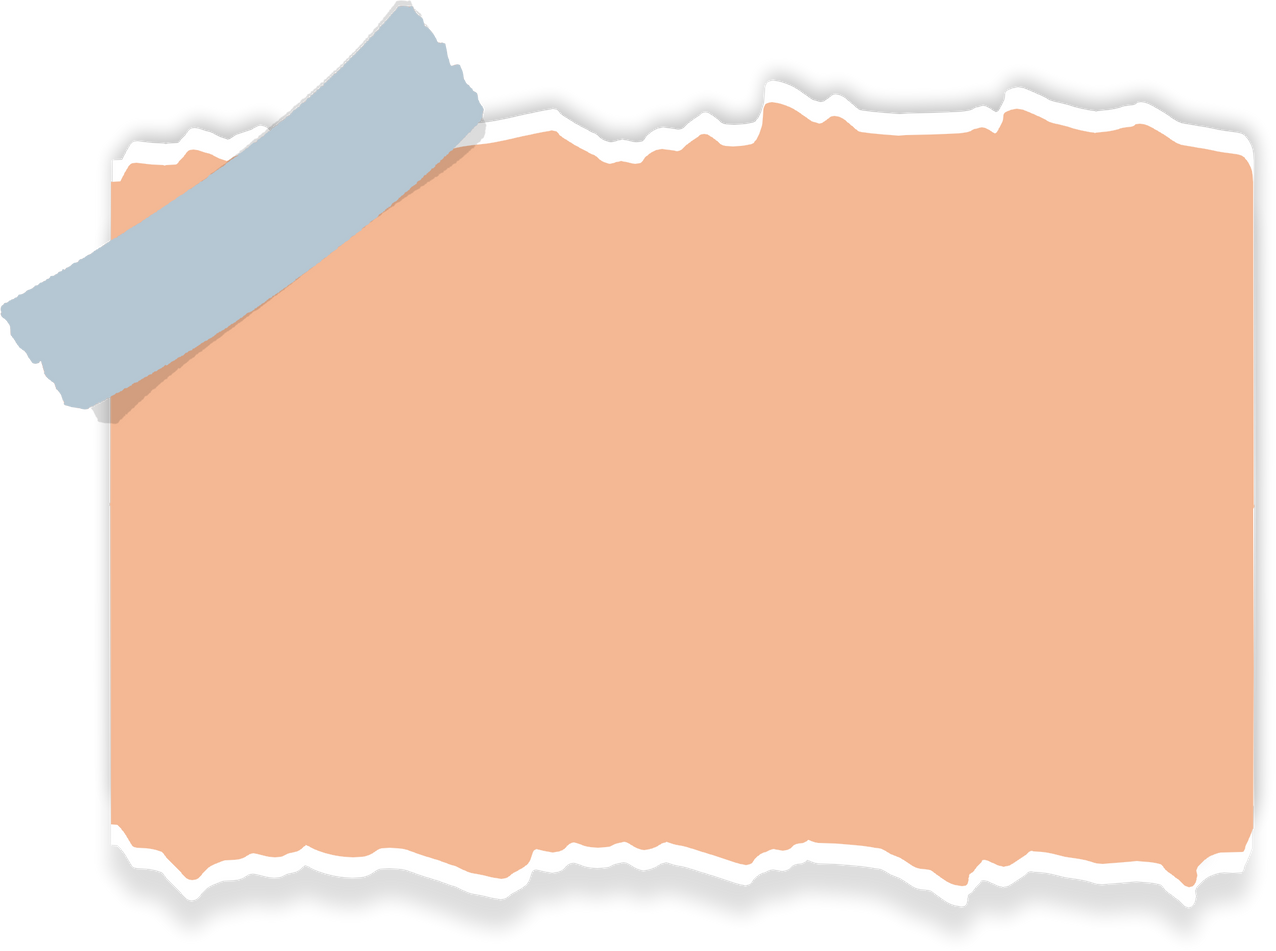 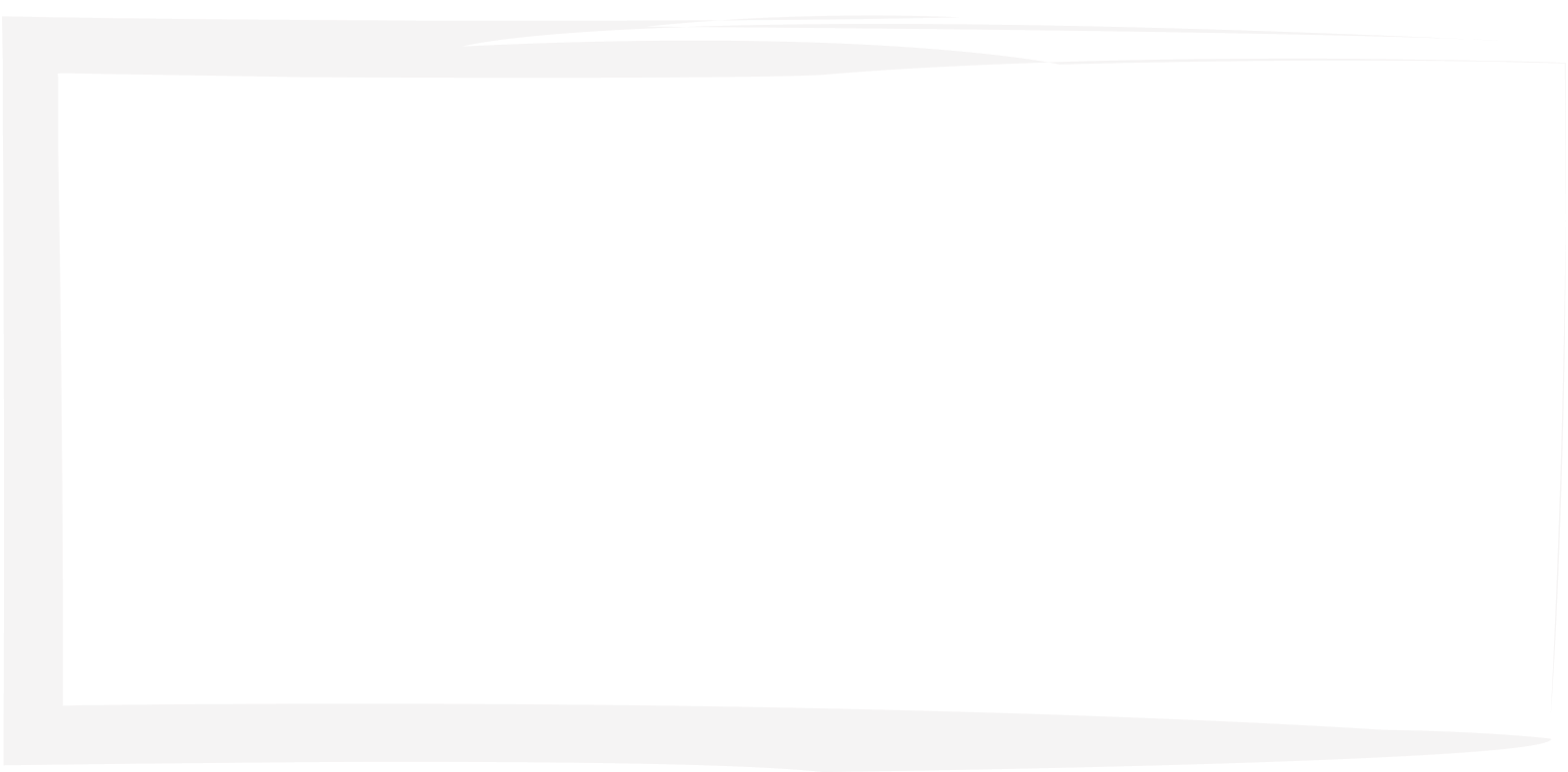 استراتيجية 
خريطة المفاهيم
الضغط على الرسام
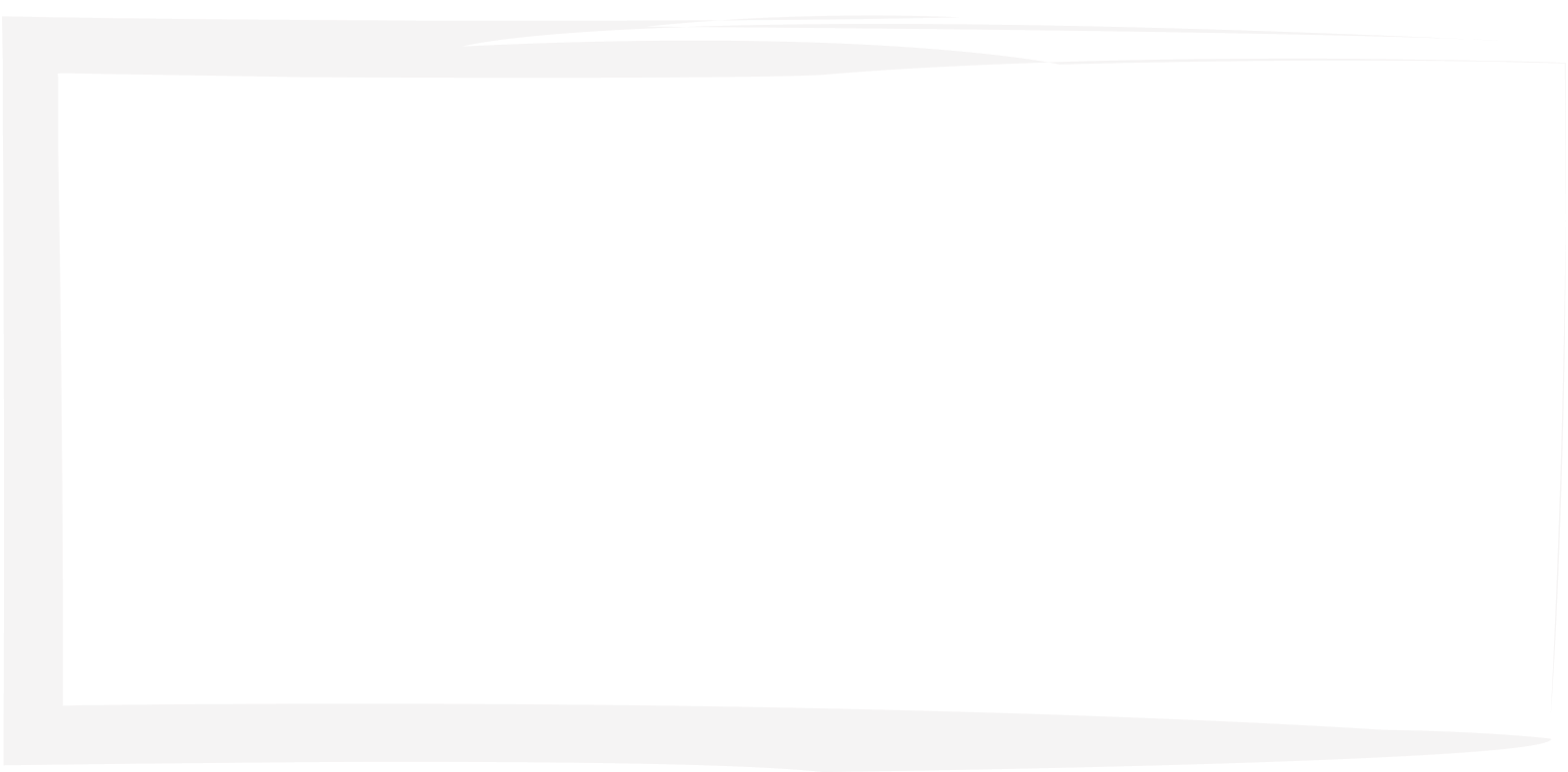 الرسم
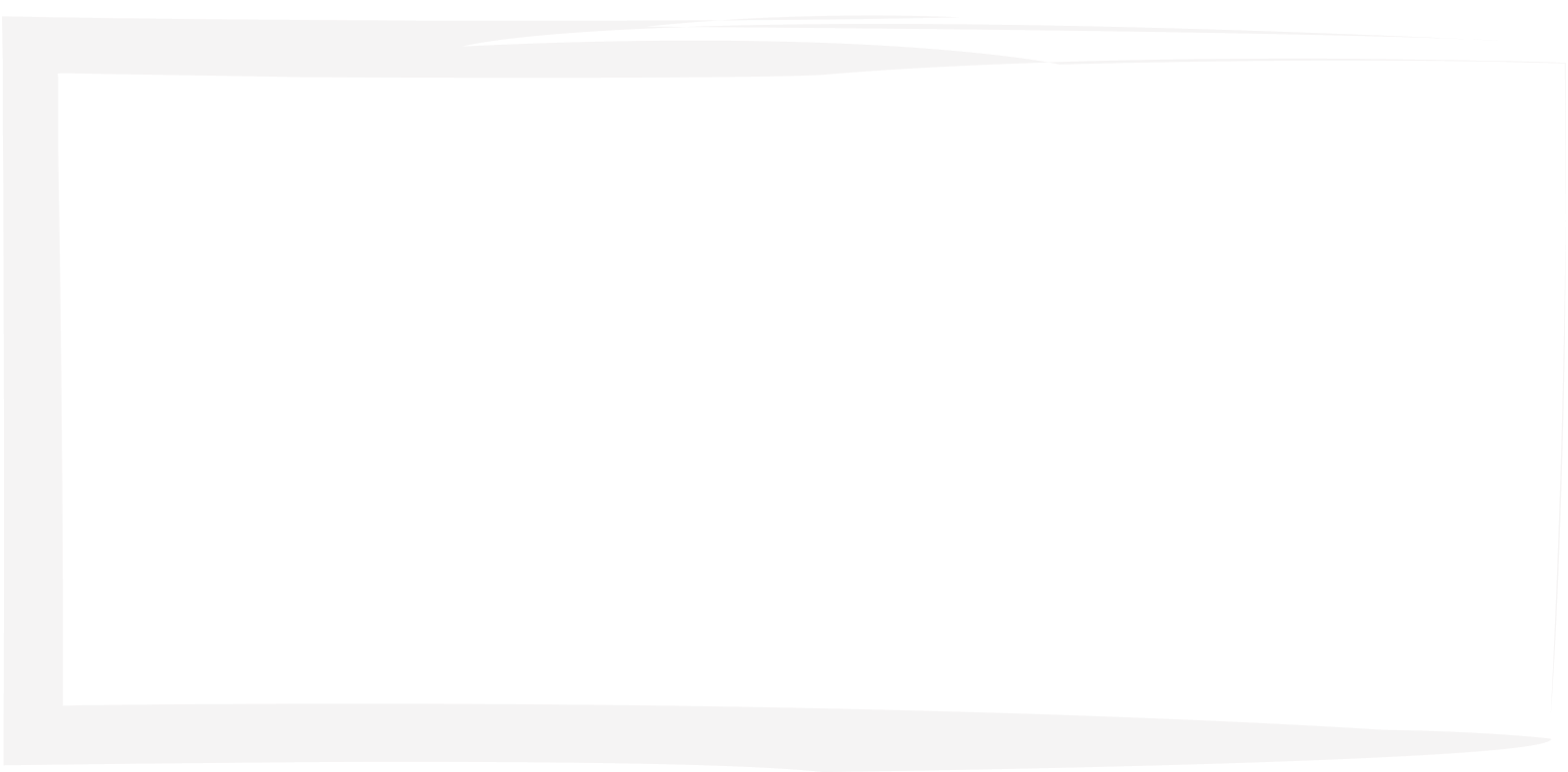 الضغط على ملف وحفظ عملك ثم تسمية الملف وحفظه
أنواع الملفات في الحاسب
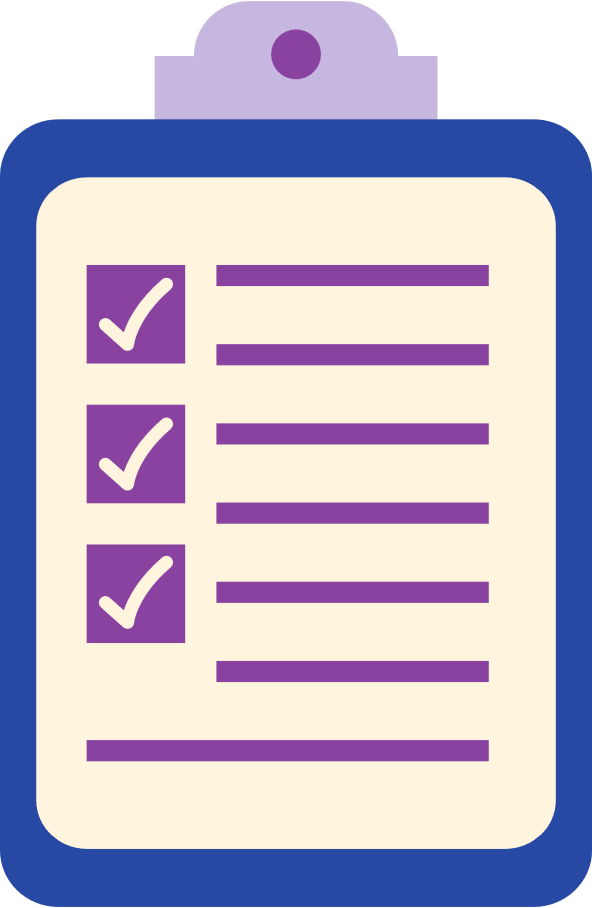 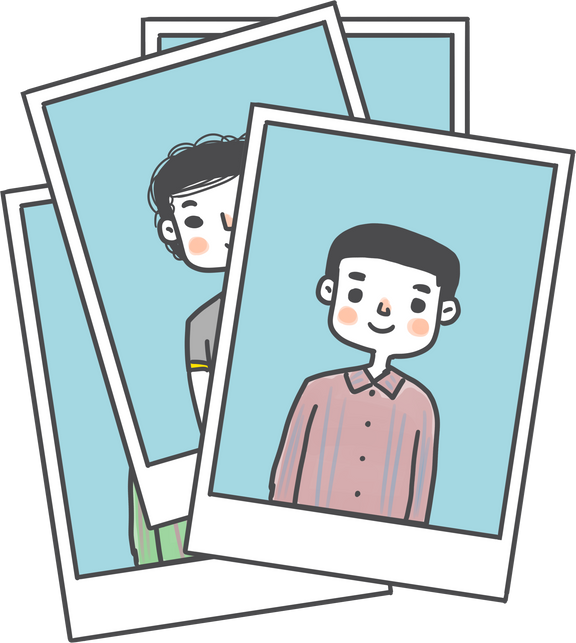 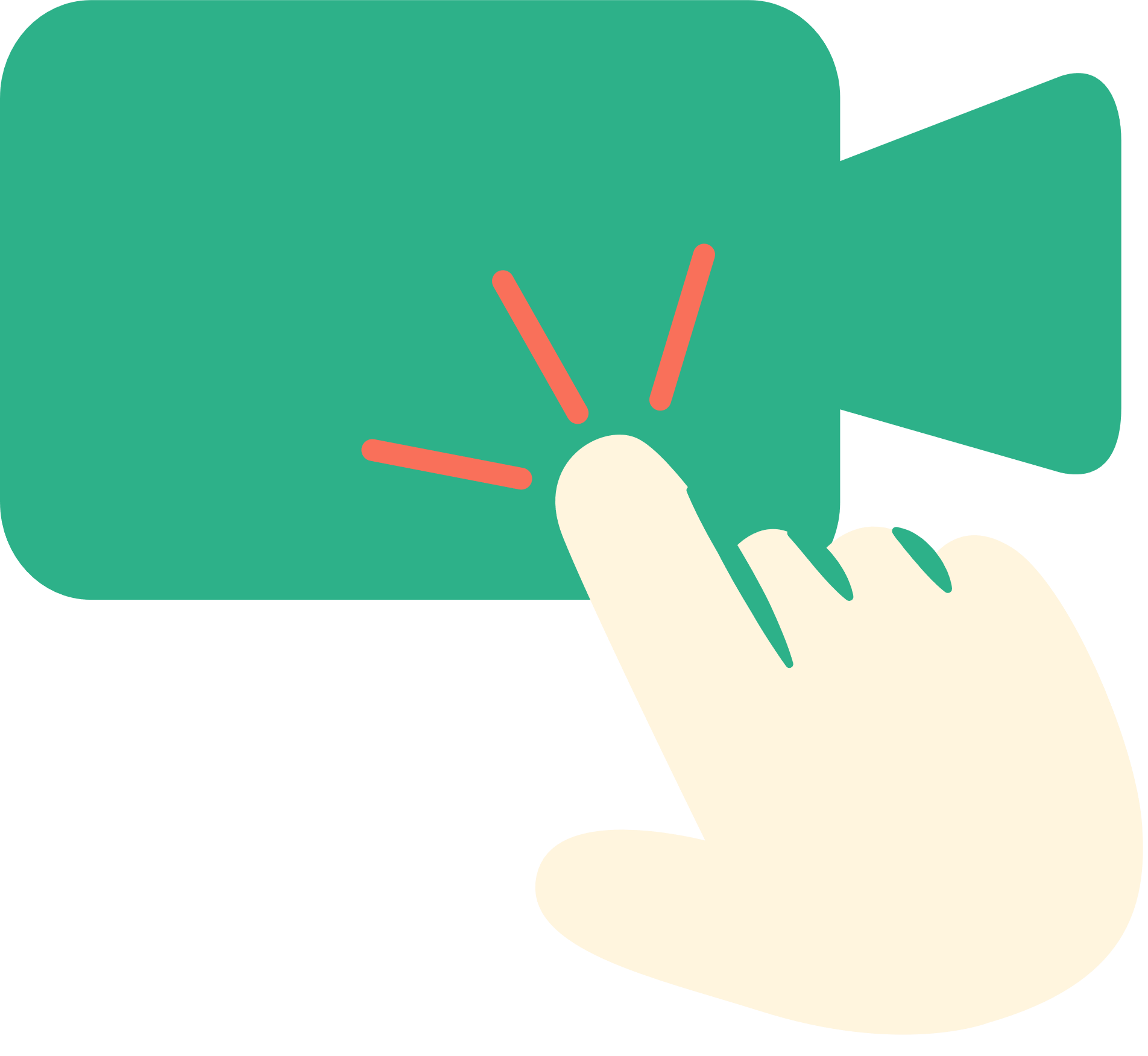 من المهم جدا تسمية الملفات بما يناسب محتواها  لسهولة العثور عليها
استراتيجية المقارنة
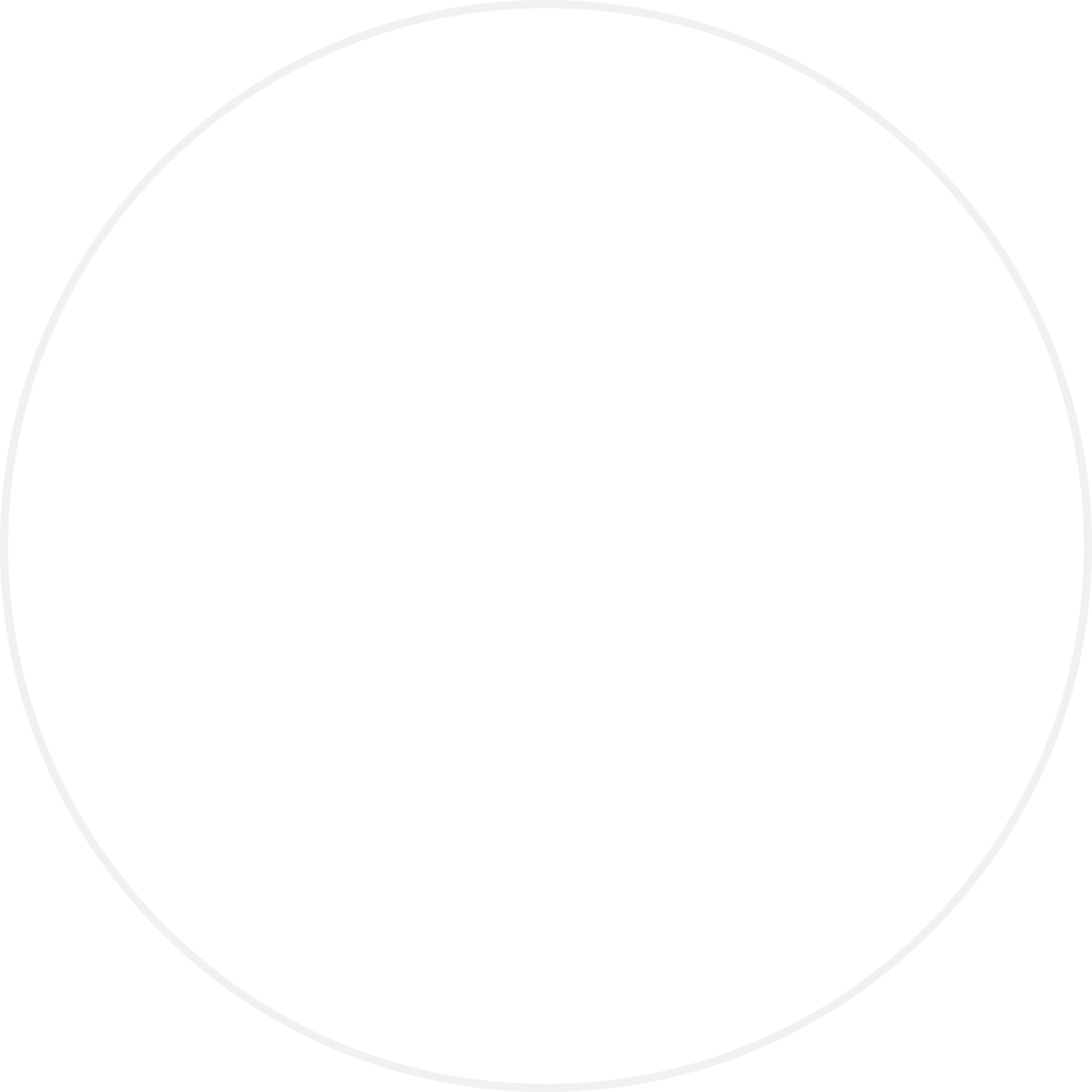 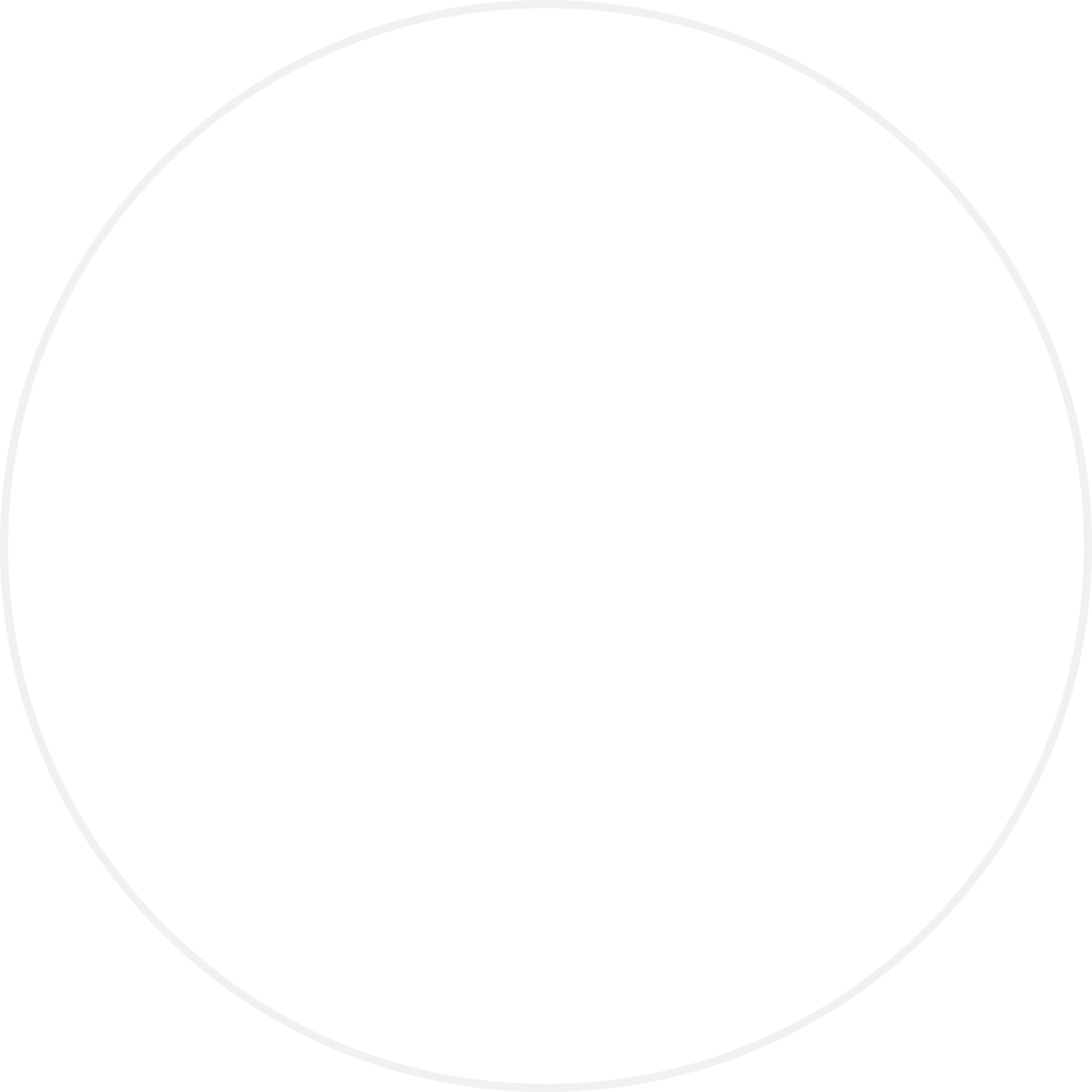 حذف
الضغط على زر الفأرة الأيمن عليه ومن القائمة نختار الأمر
فتح
طريقة أخرى لفتح الملفات
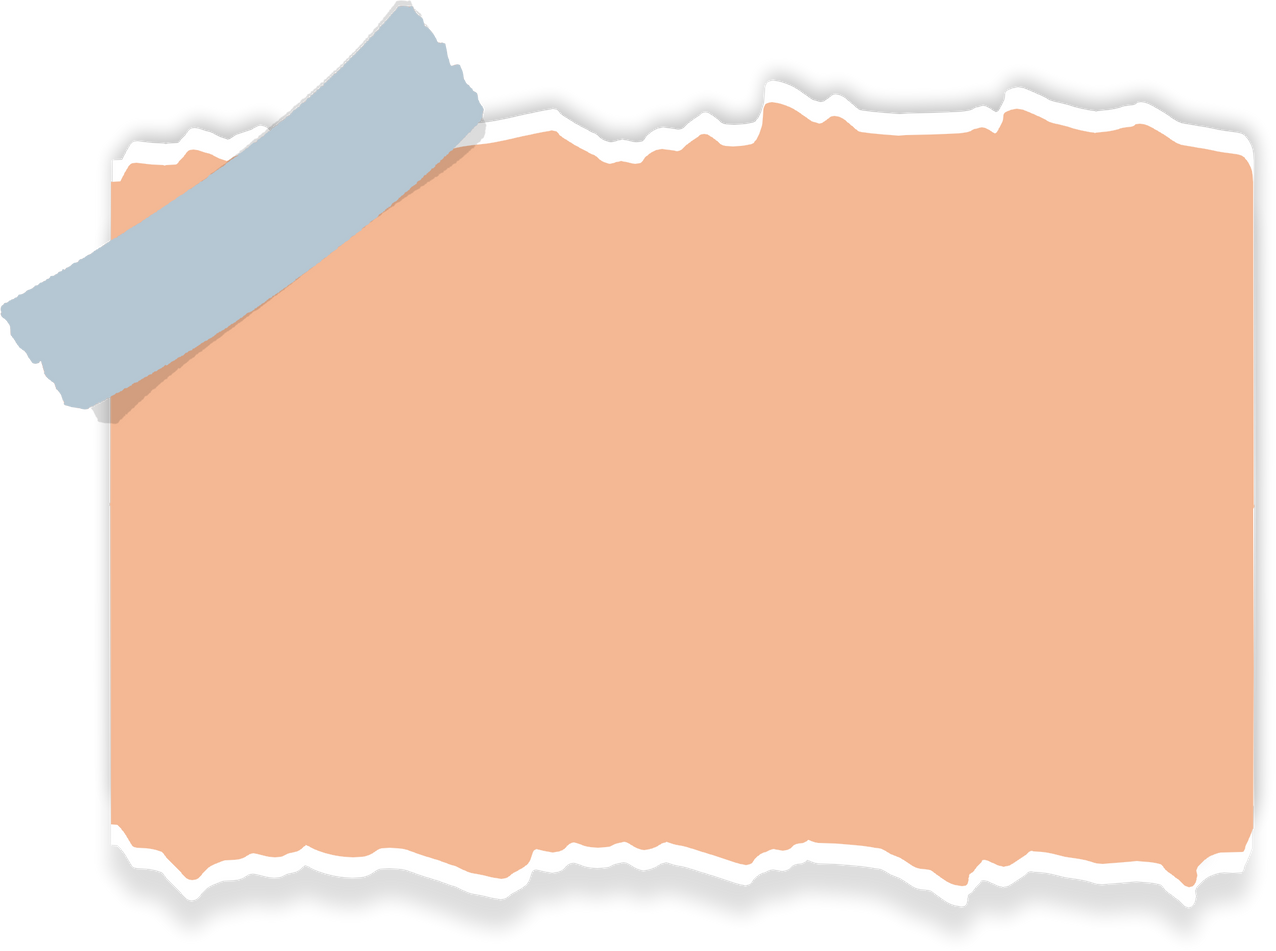 لفتح الملف 
تحديد موقعه والضغط على 
الملف المطلوب ضغطتين 
ثم يفتح الملف
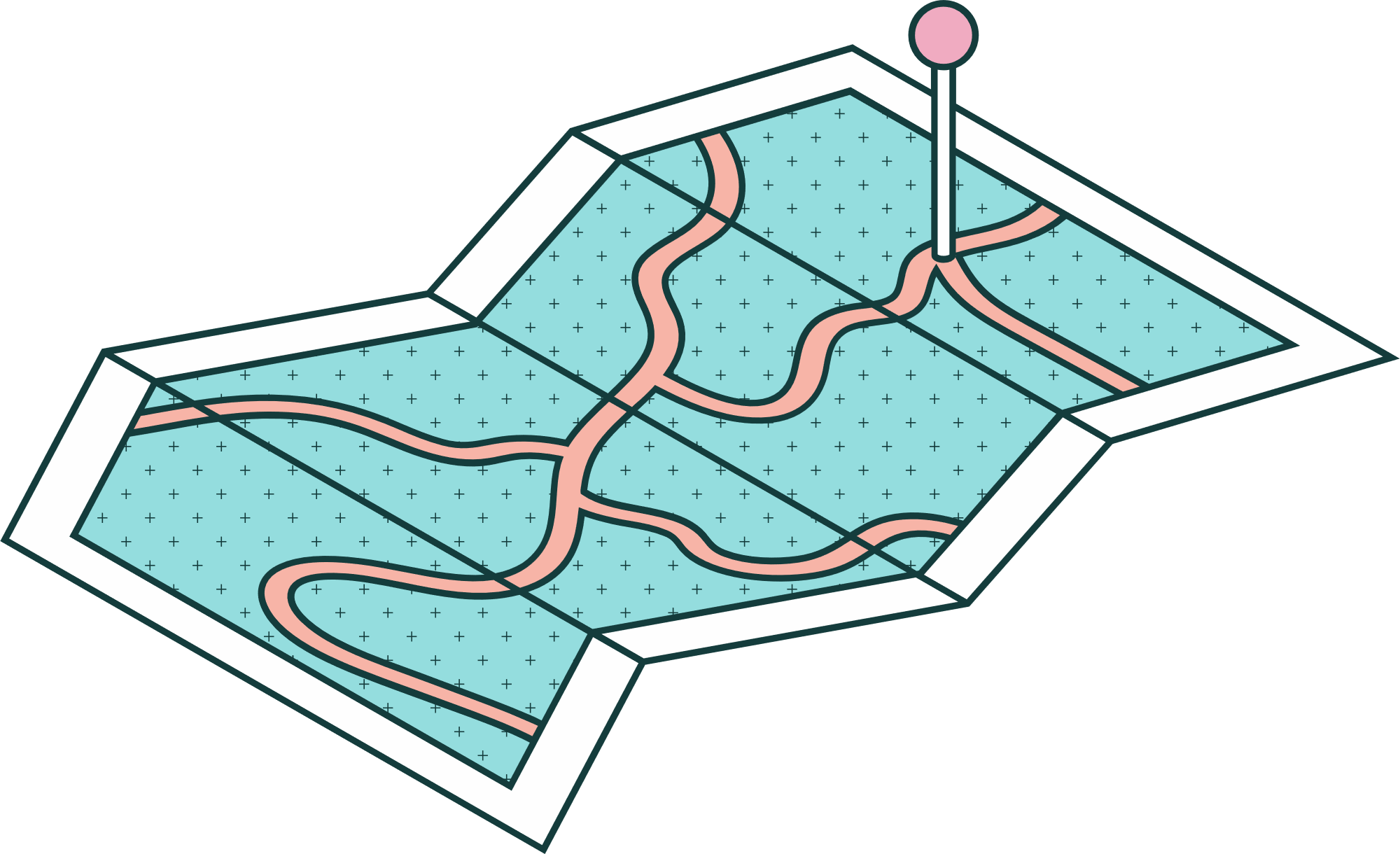 خريطة الموقع
نختار اسما للمجلد ثم نضغط Enter
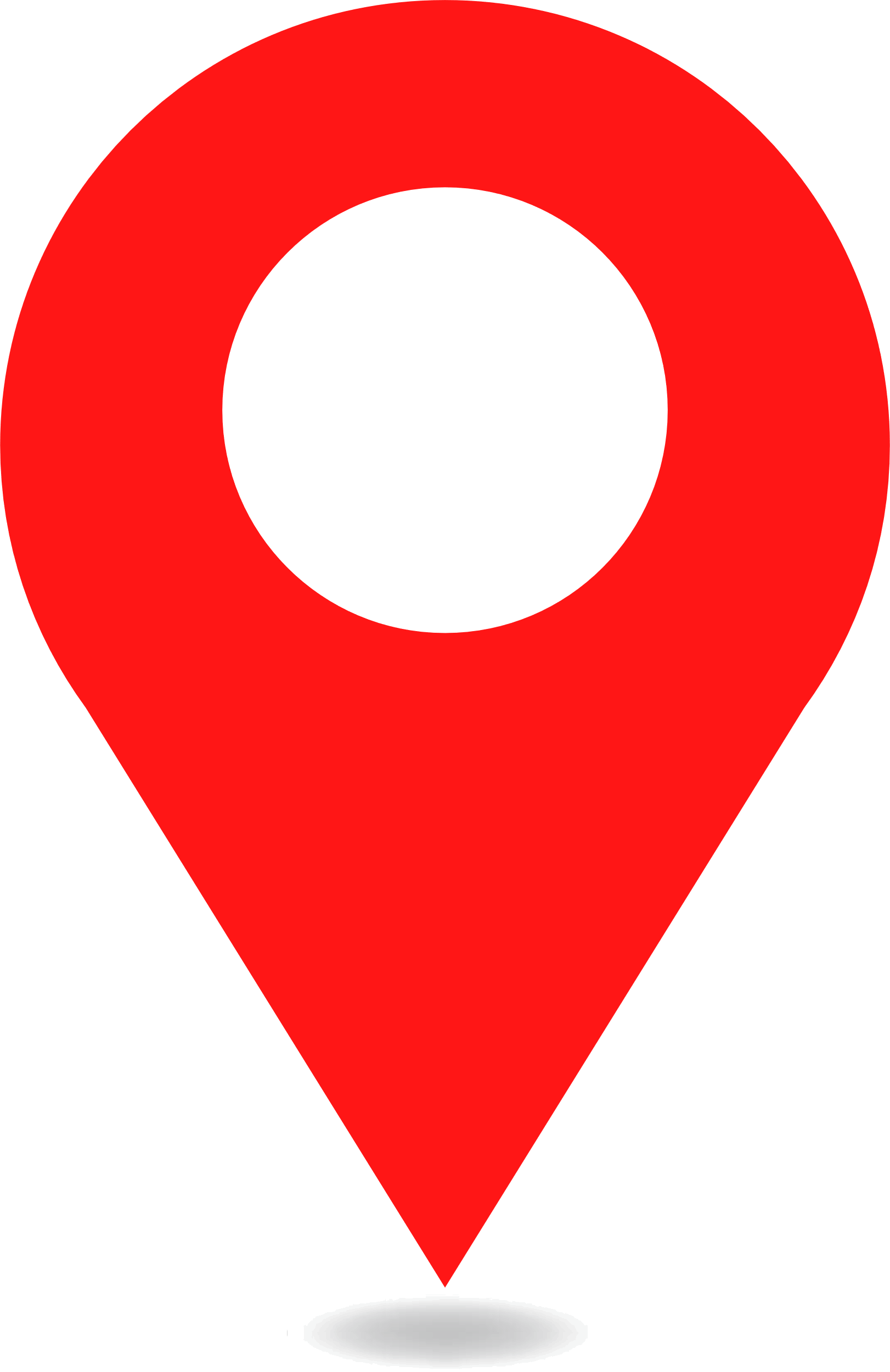 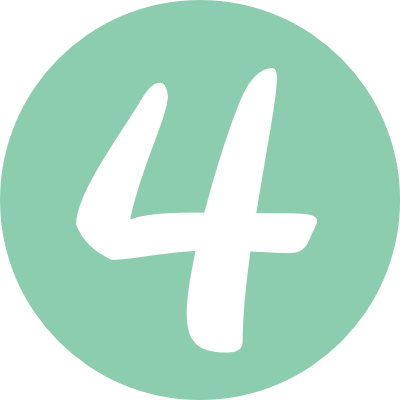 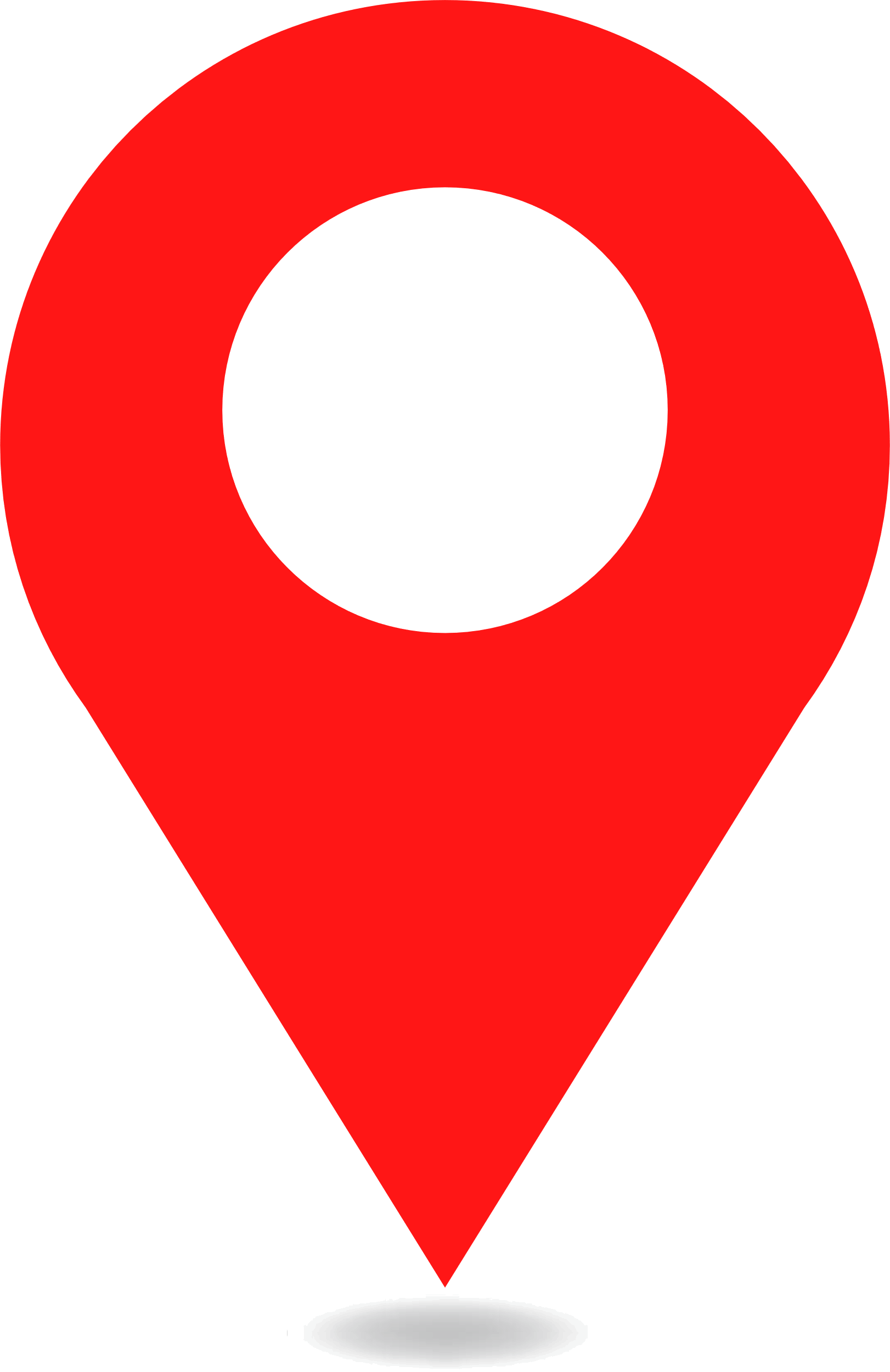 ومن القائمة نختار جديد ثم مجلد
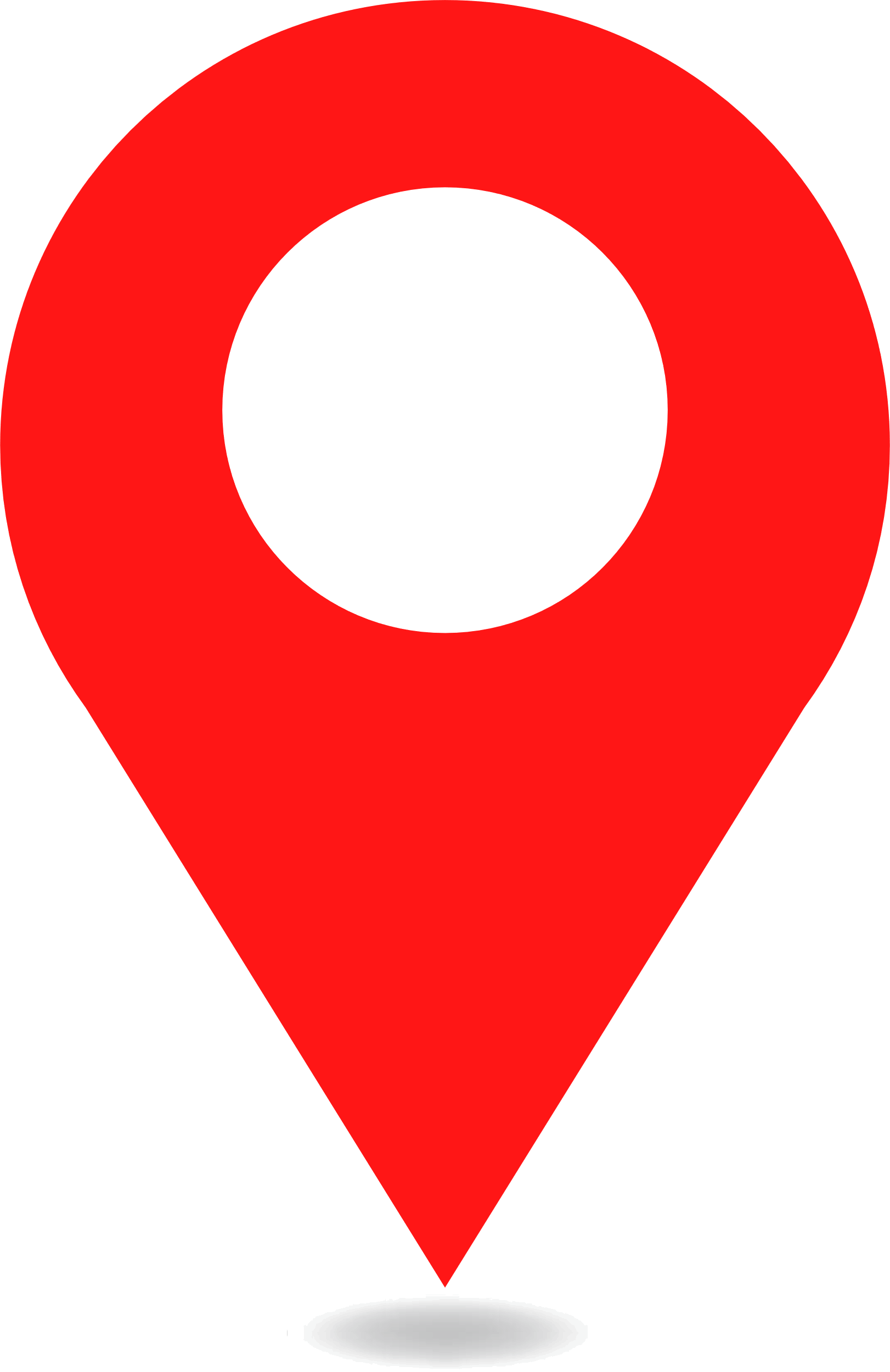 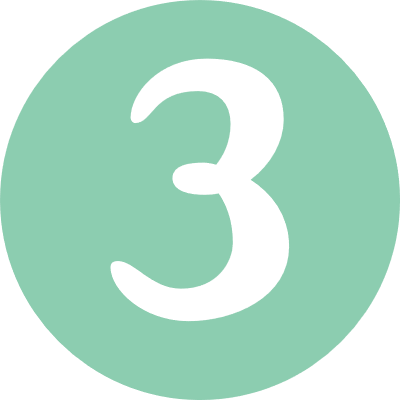 اضغطي بزر الفأرة الأيمن على منطقة فارغة نريد عمل المجلد بها
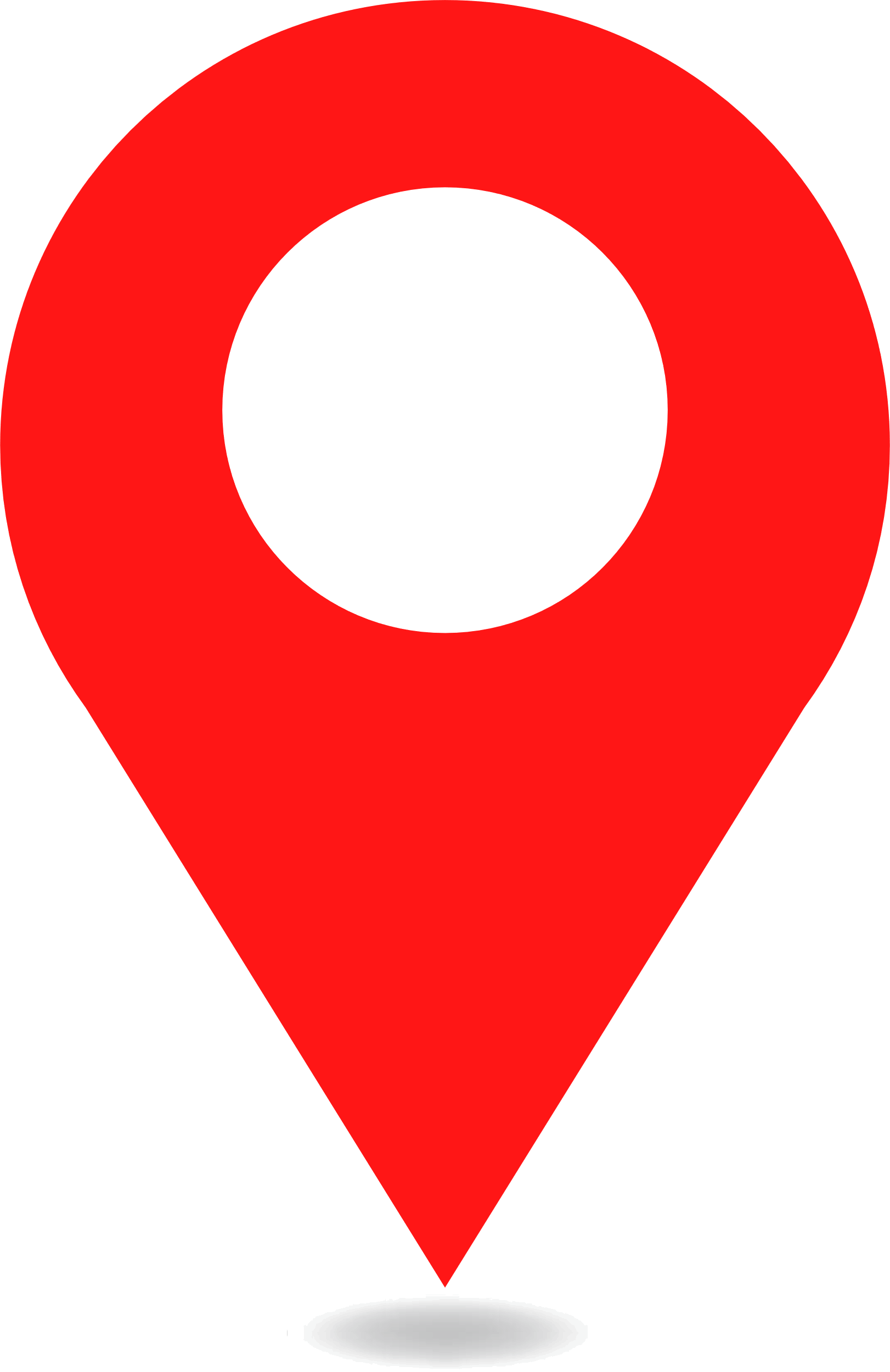 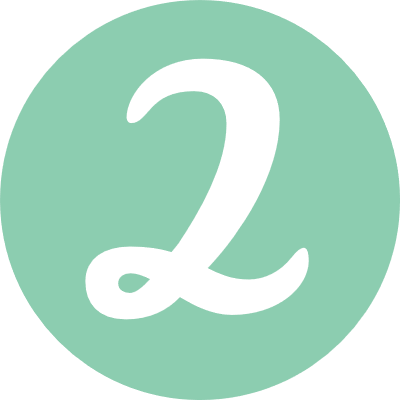 اضغطي زر ابدأ ثم نختار المستندات
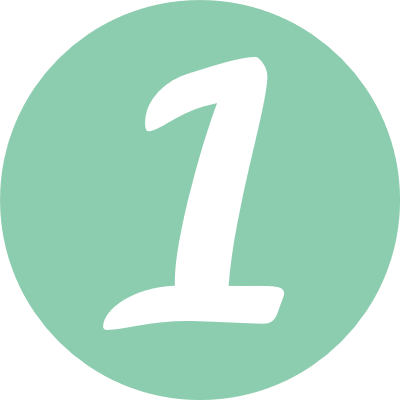 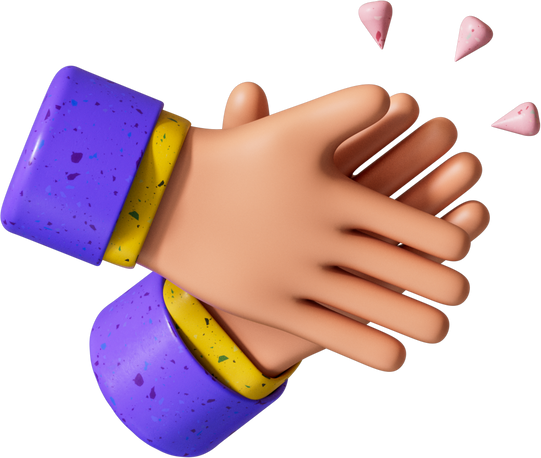 استراتيجية  البناء
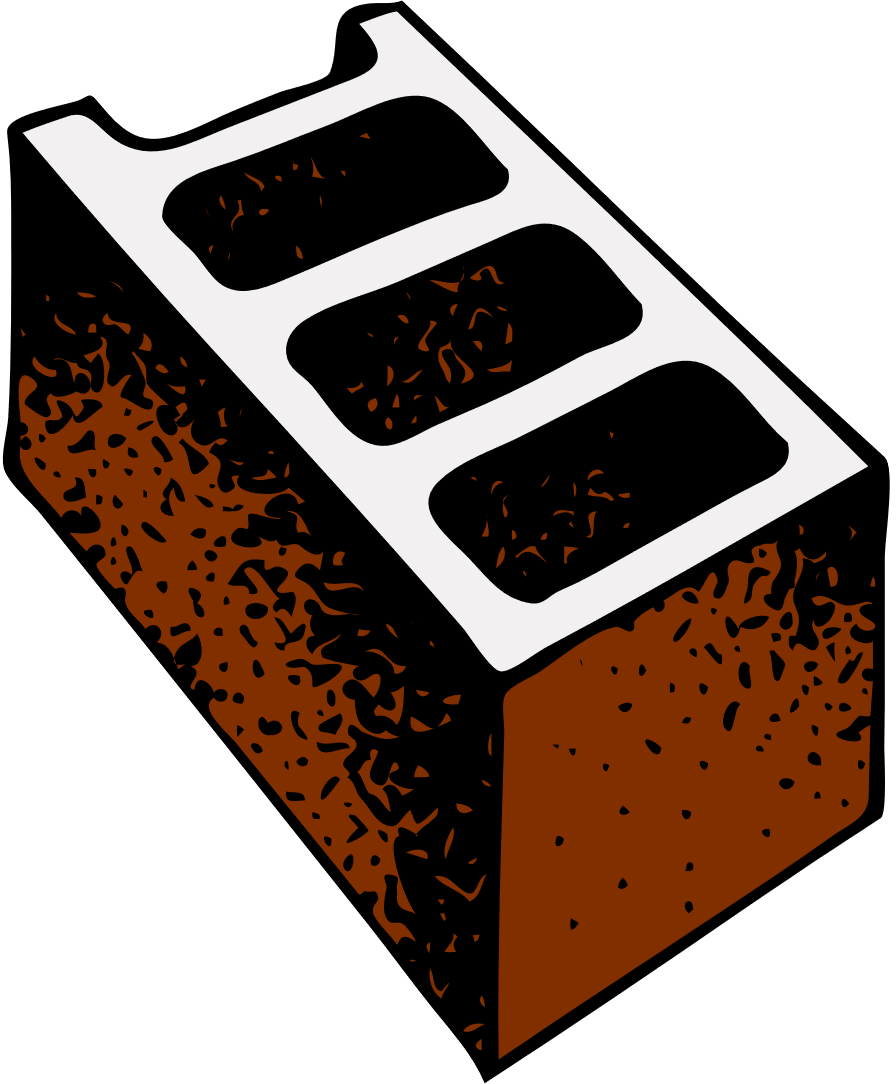 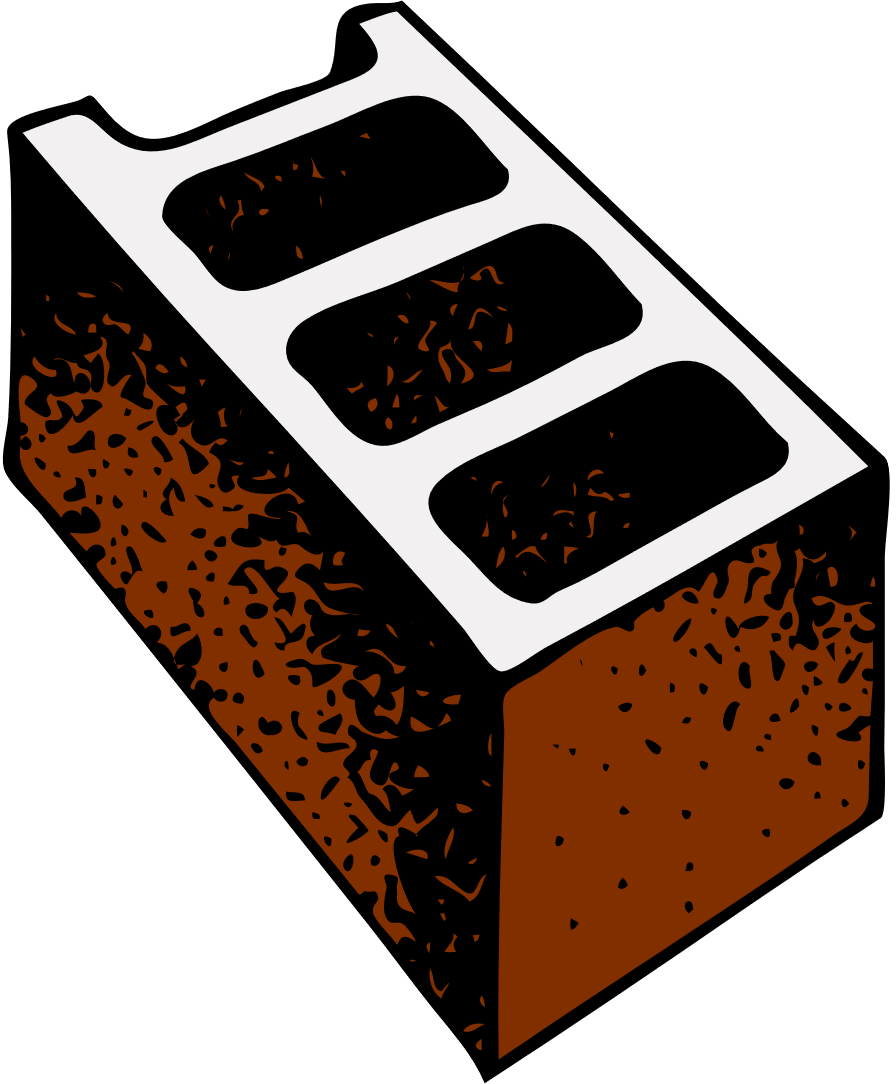 اضغطي بزر الفأرة الأيمن على المجلد
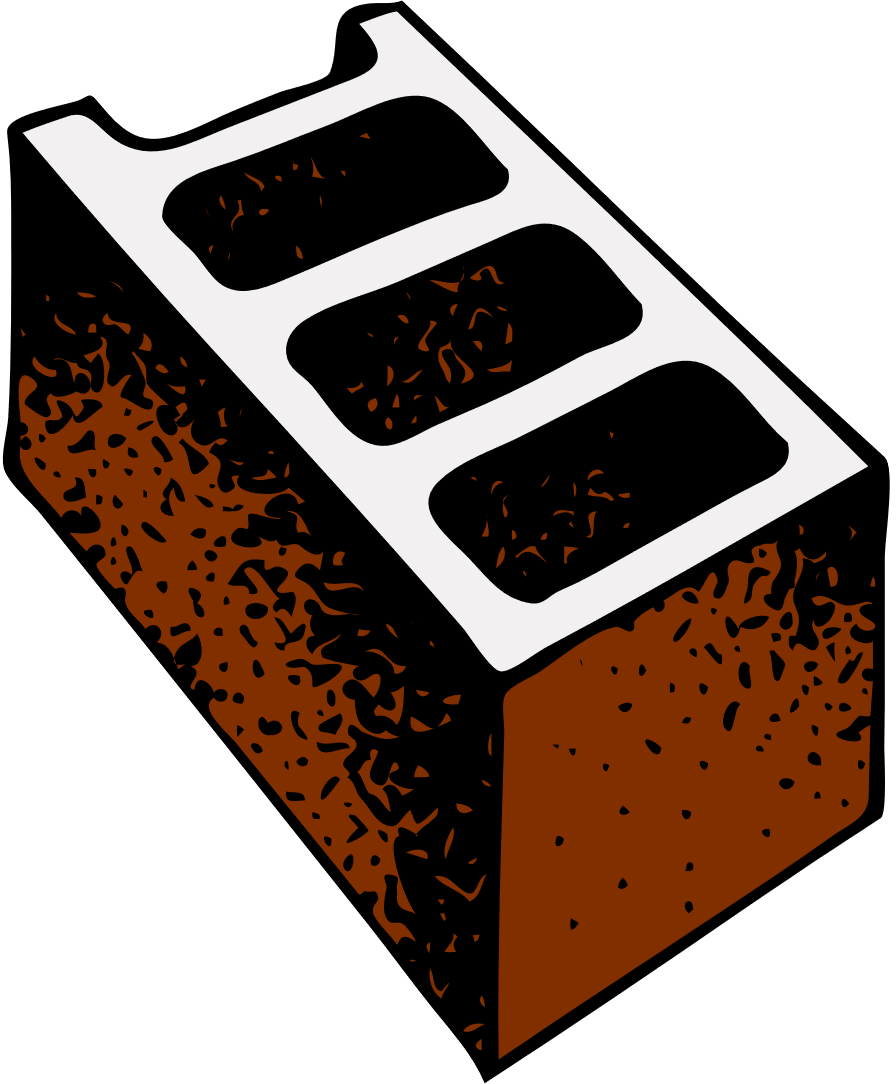 تظهر قائمة اختار الأمر إعادة تسمية
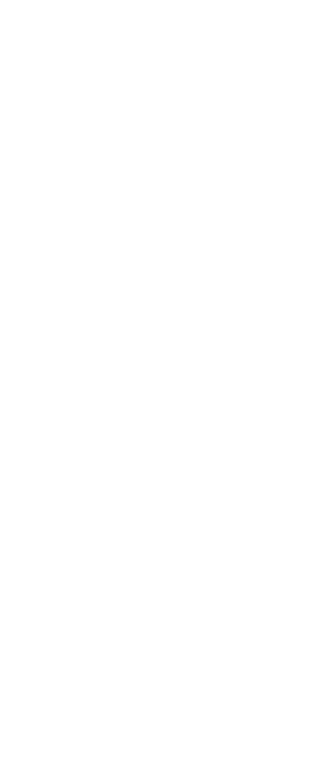 أكتب الاسم المراد ثم أضغط Enter
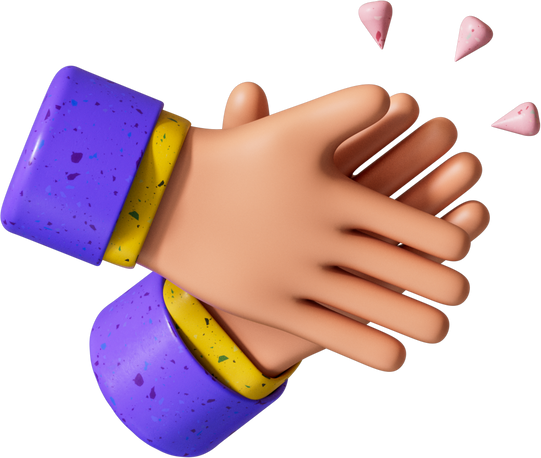 نقل المجلد ونسخه
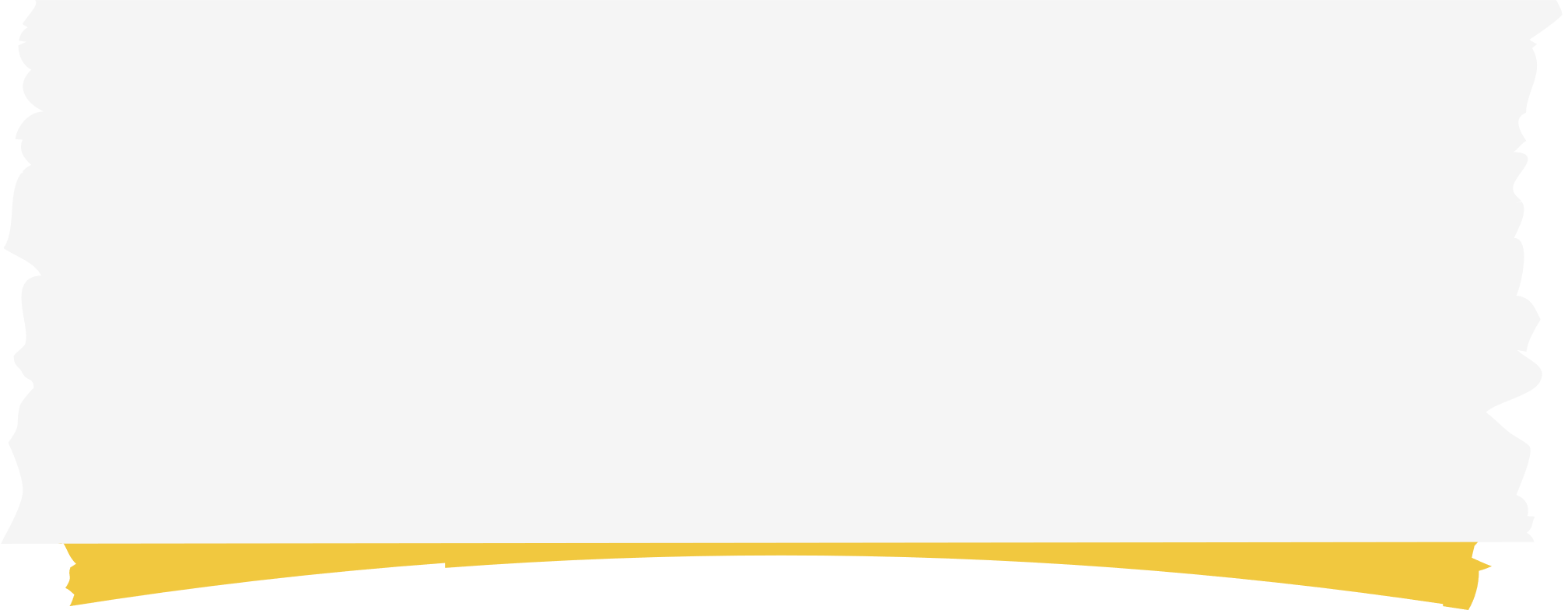 اضغطي بزر الفأرة الأيمن  على المجلد ثم قص
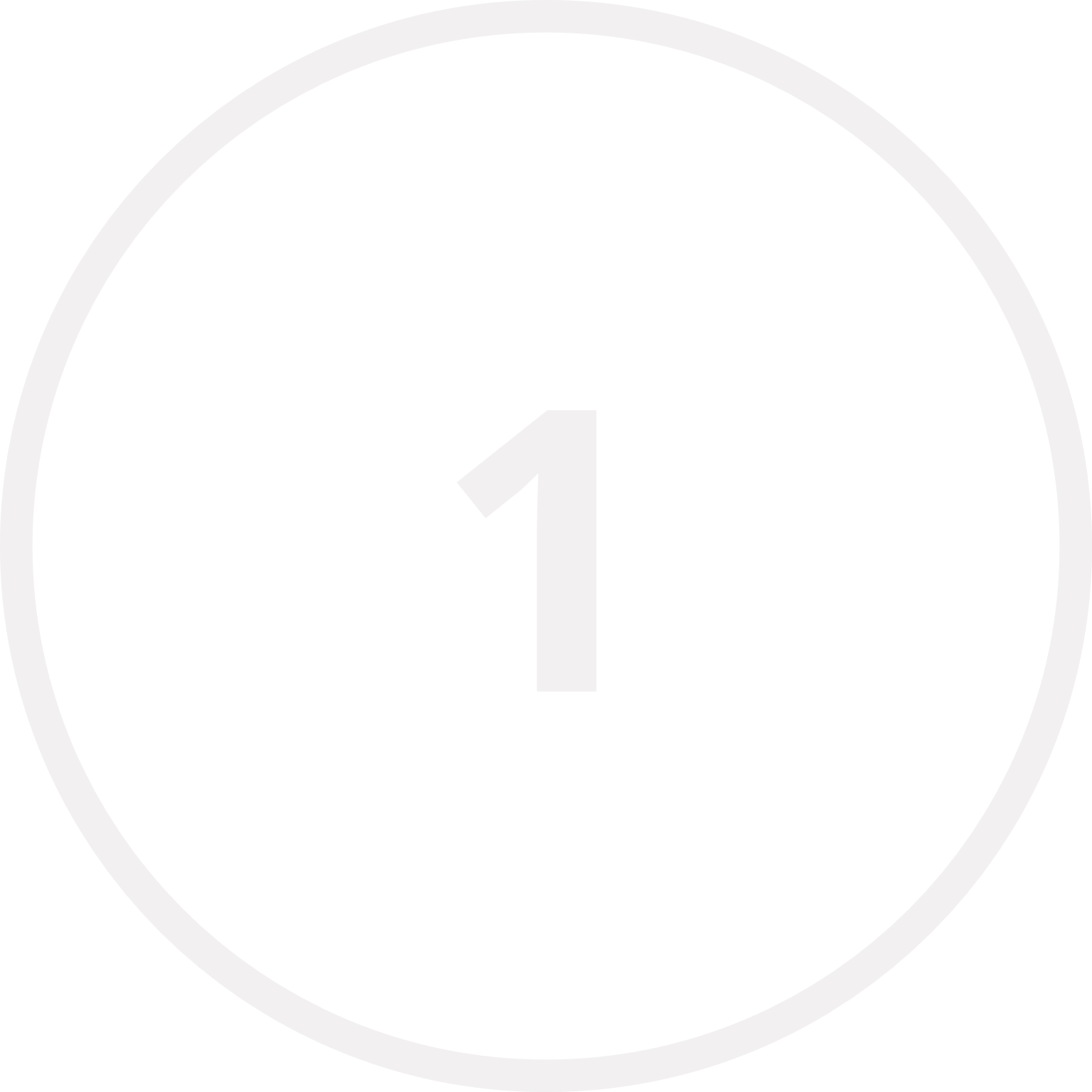 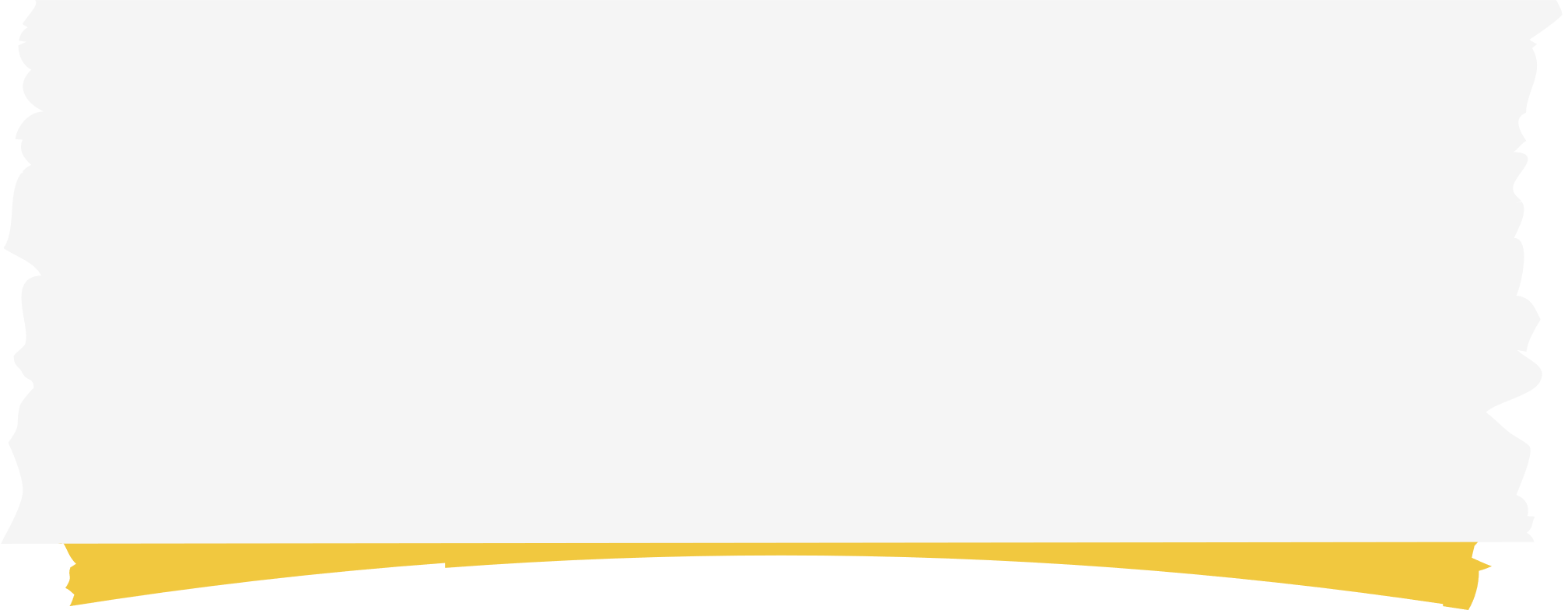 أحدد المكان الي أريد نقله له 
ثم أختار لصق
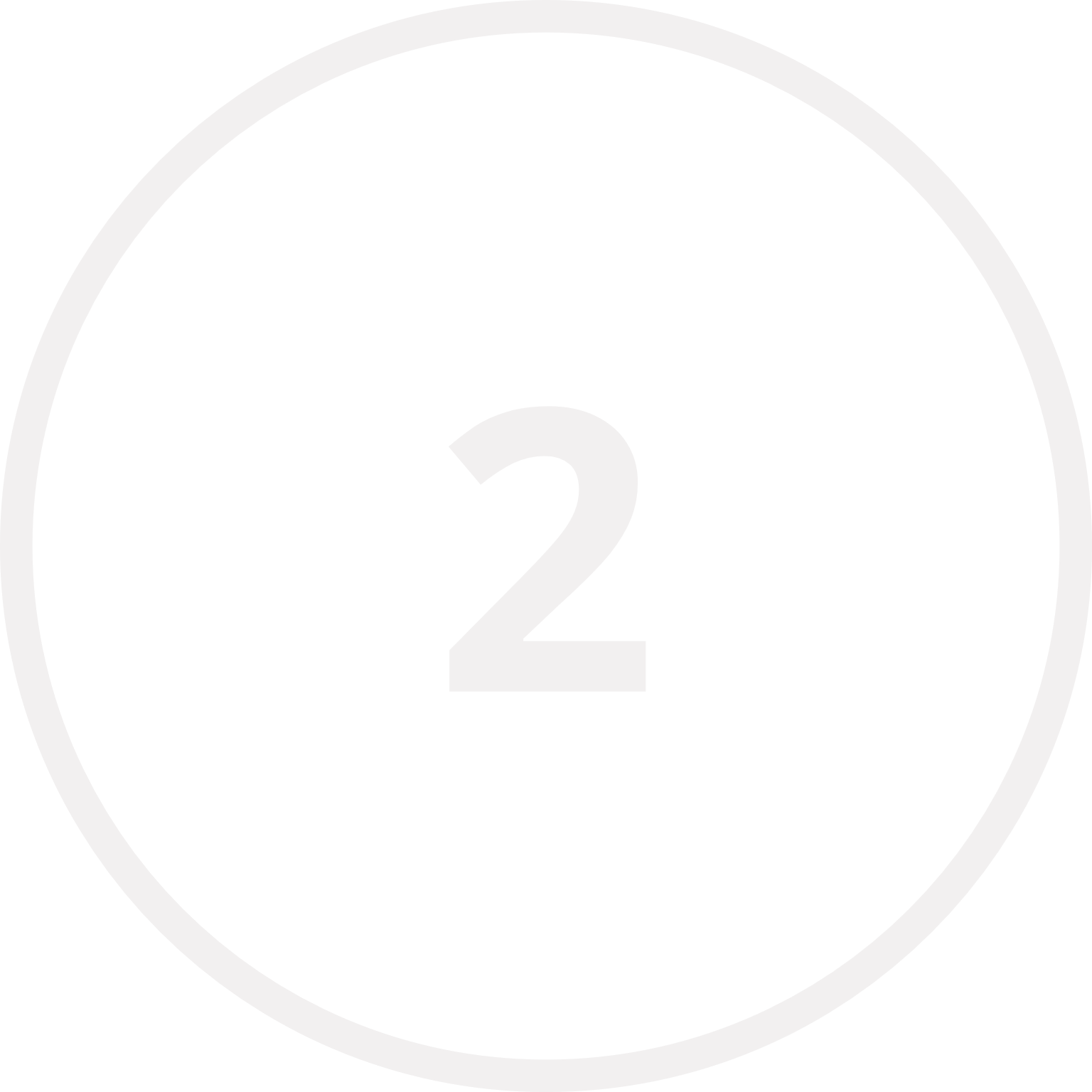 يحتوي الحاسب على الكثير من البرامج 
التي يمكن استخدامها للعمل أو الترفيه
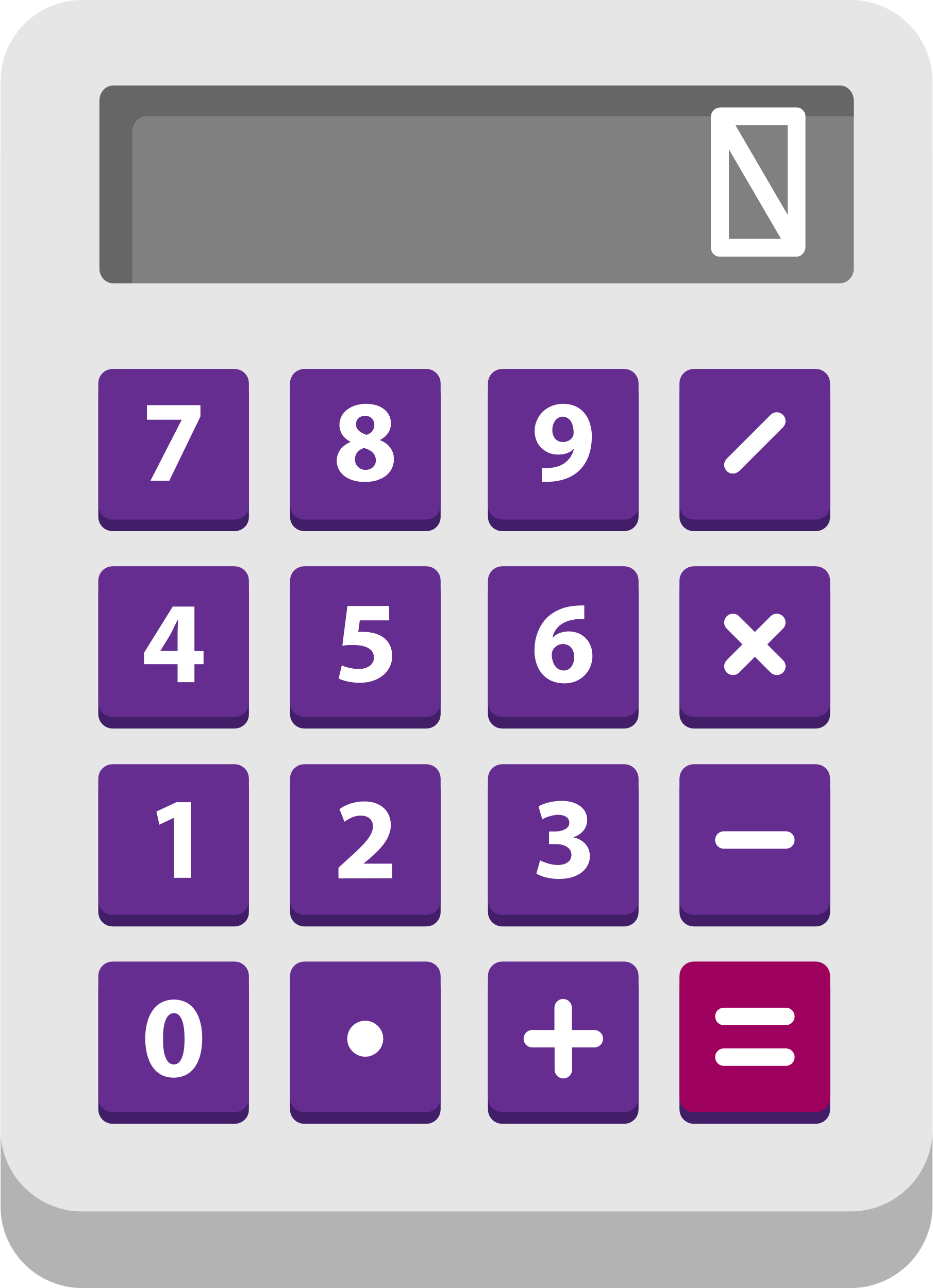 منها الحاسبة
اضغطي زر ابدأ 
تمرير الشريط الجانبي للتطبيقات للأسفل
اضغطي على الحاسبة 
يمكنك الآن اجراء العمليات الحسابية
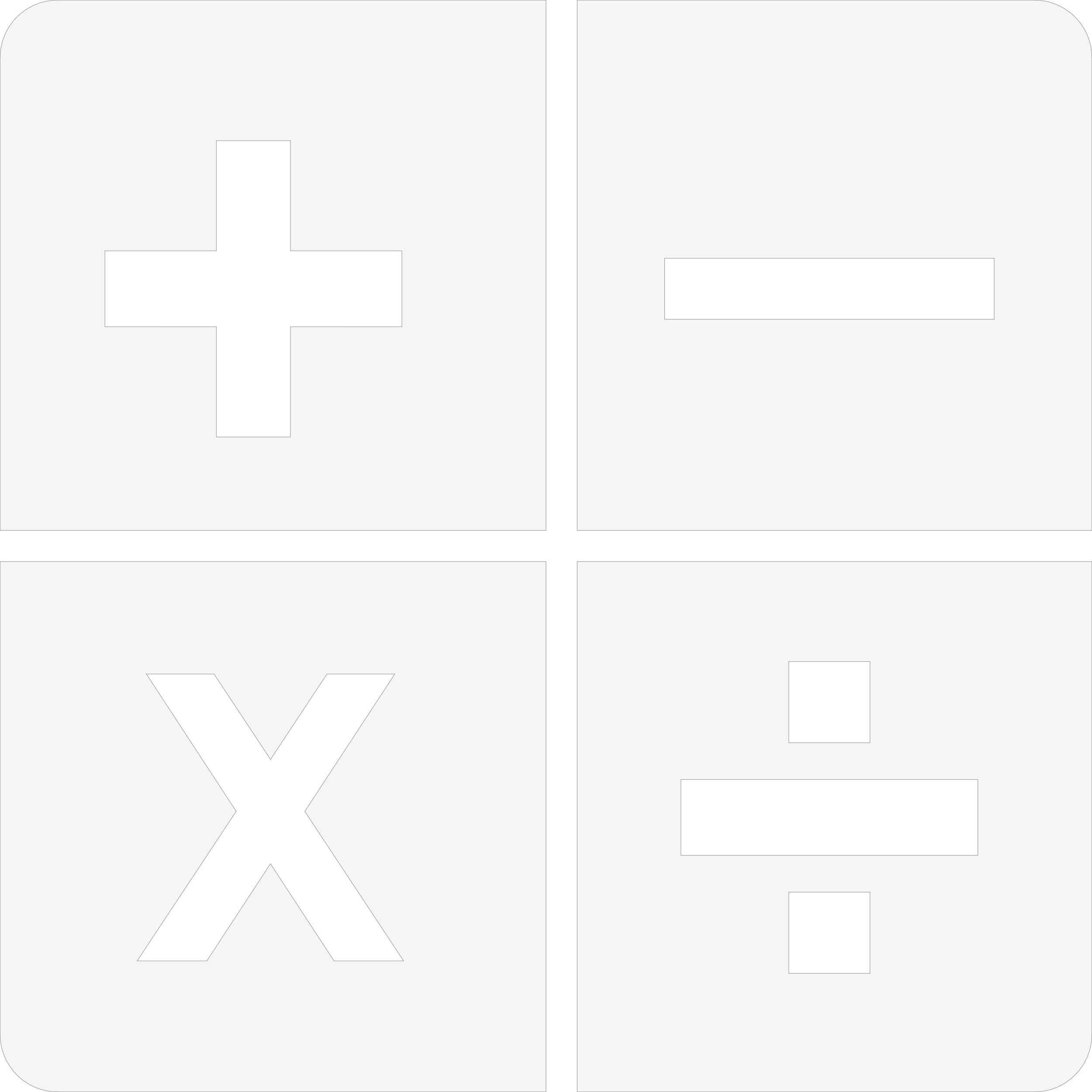 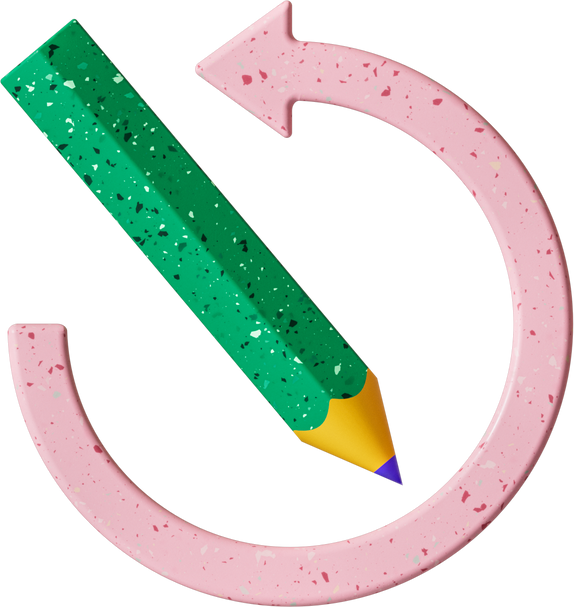 قناتي